Starter
Suggest questions in both word form and symbol form that would give the answers below the table.
Probability Trees

Clive is tackling his tree diagrams homework and knows that he’s made mistakes somewhere.

Can you spot and correct the mistakes Clive has made?

Can you explain what mistakes Clive has made, and maybe give him some tips so that he (hopefully) doesn’t make them again?
What mistakes has Clive made?

He has added the fractions rather than multiplied them.

He multiplied instead of added the ends of the branches.

He has ignored the “without replacement” part.
What advice would you give him to make sure he doesn’t make these mistakes again?
A
B
Can you sort this information into the Venn diagram?
Now try a two-way table.
What about a probability tree?
A
B
The intersection is where two sets overlap.


This means A and B.
Venn Diagrams
AND rule
A
B
If you put two sets together, you get the union.


This means A or B.
OR rule
A
B
The complement of A is the region that is not A.


This means not A.
[Speaker Notes: Print this slide for students to stick in books for reference (or ask them to copy).]
A ∩ B
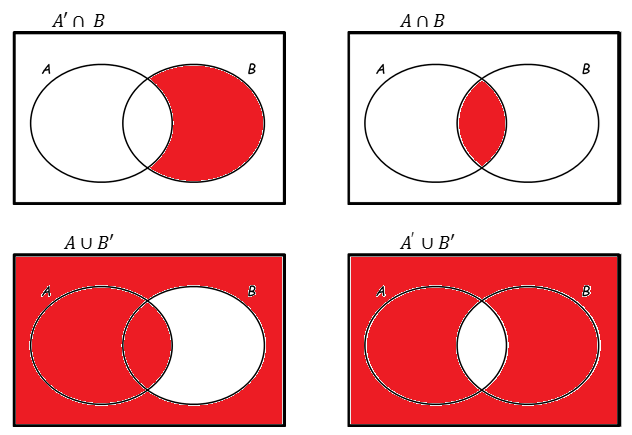 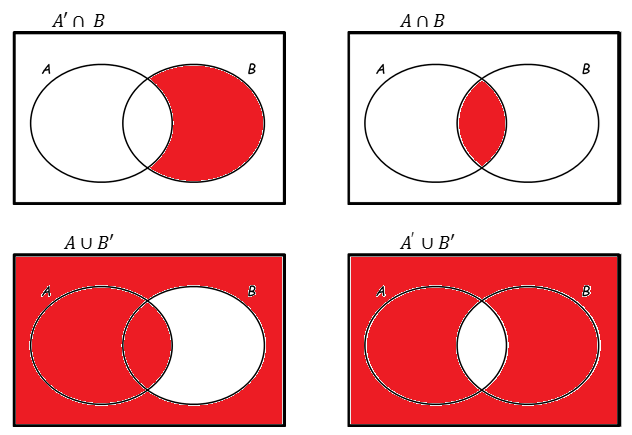 A
B
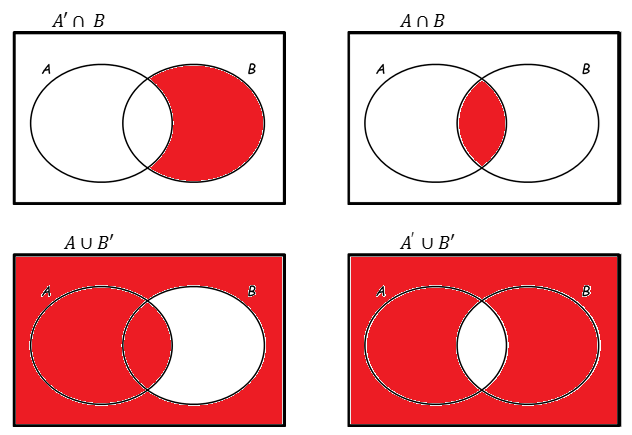 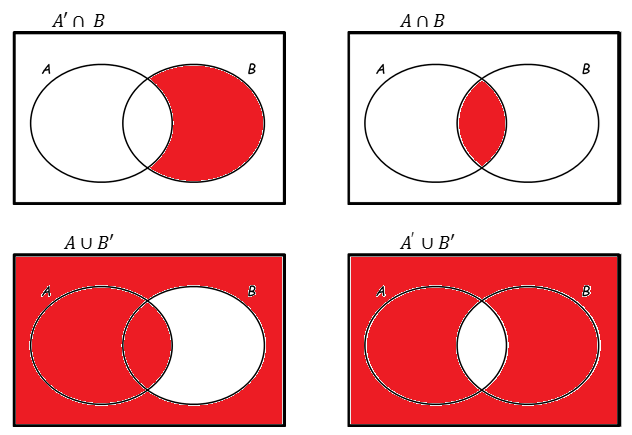 C
D
A U B
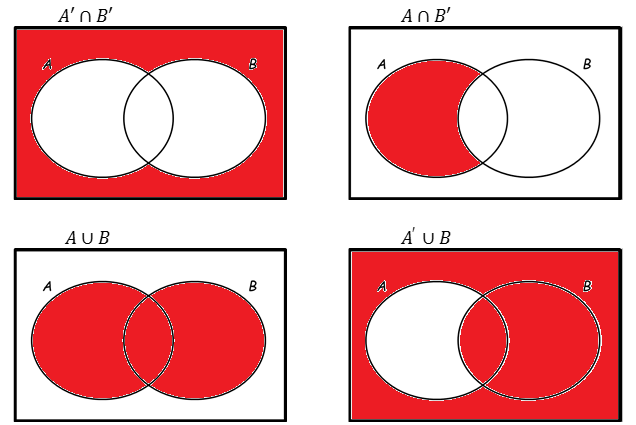 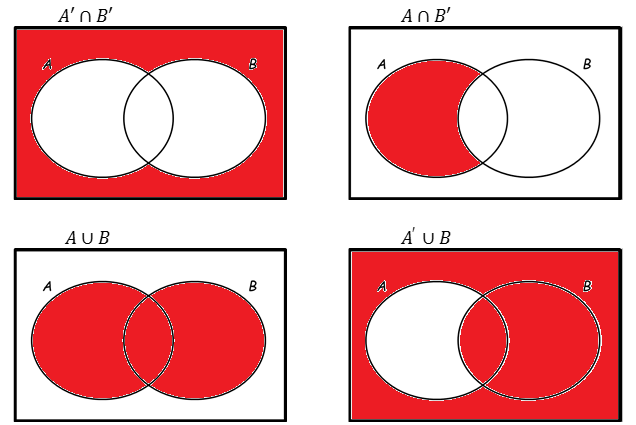 A
B
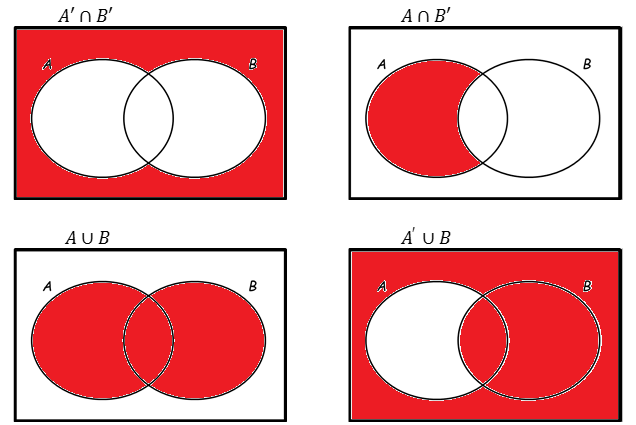 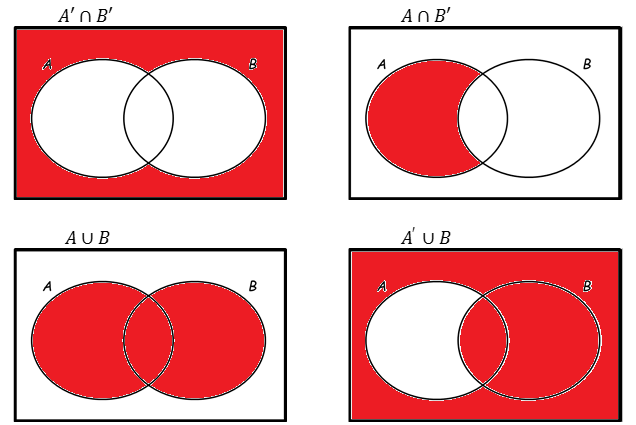 C
D
A U B’
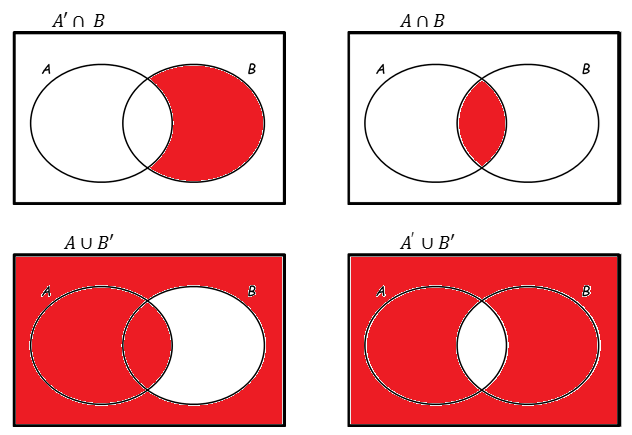 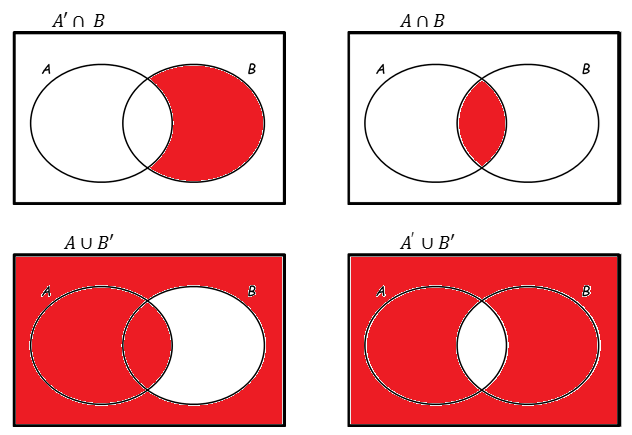 A
B
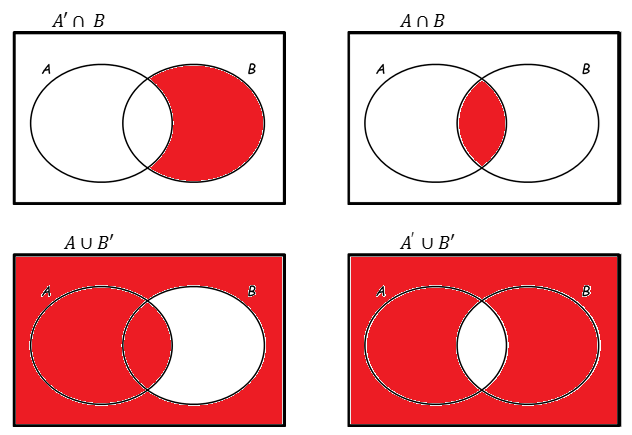 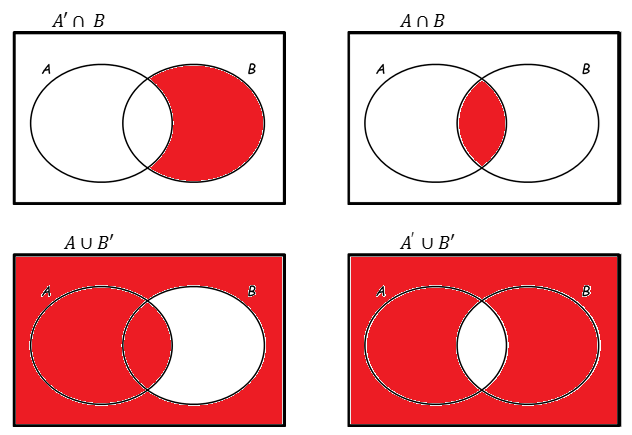 C
D
A ∩ B’
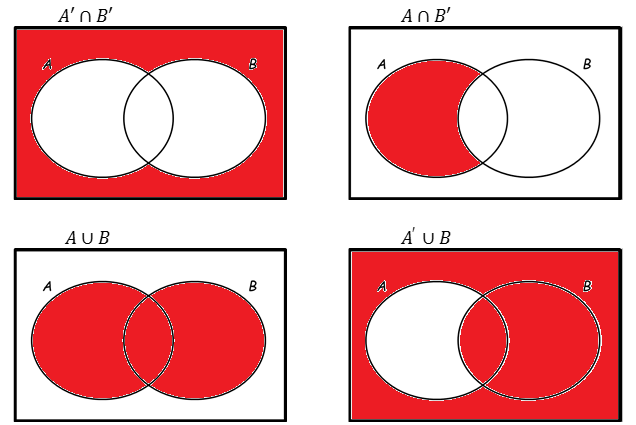 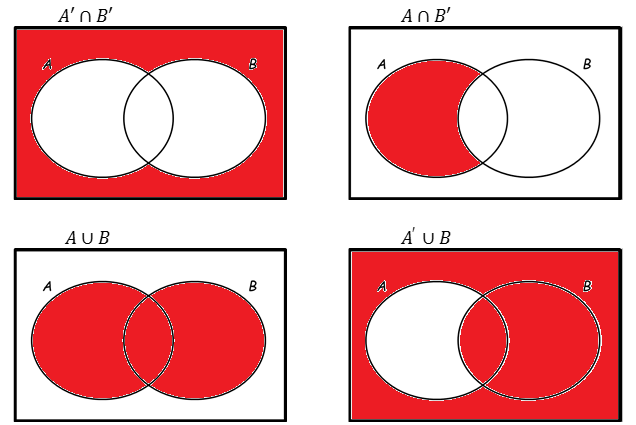 A
B
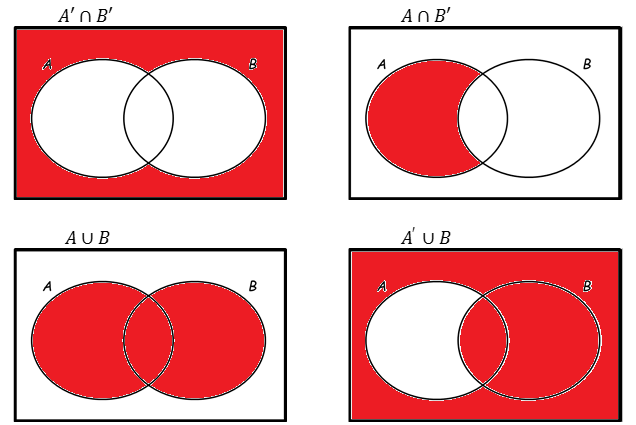 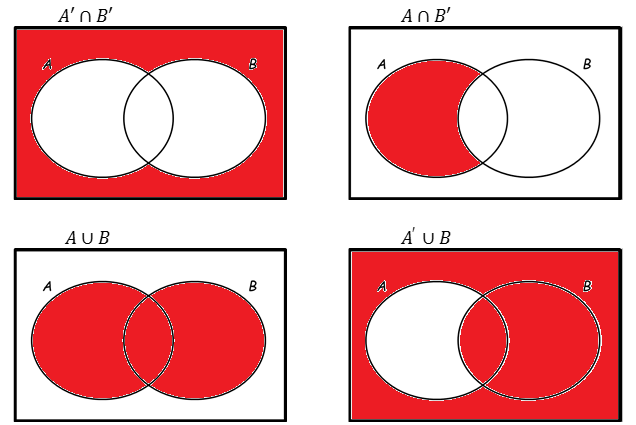 C
D
A’ ∩ B’
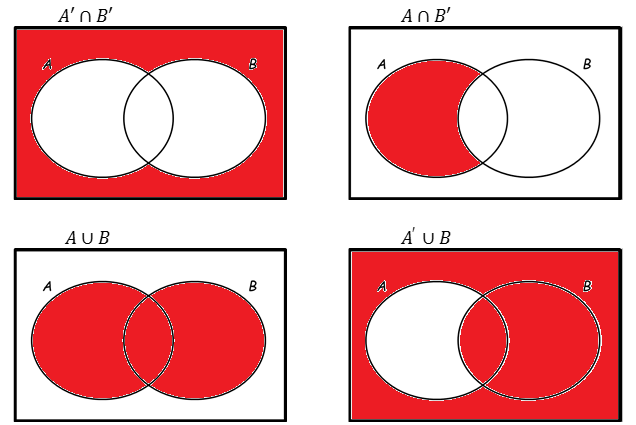 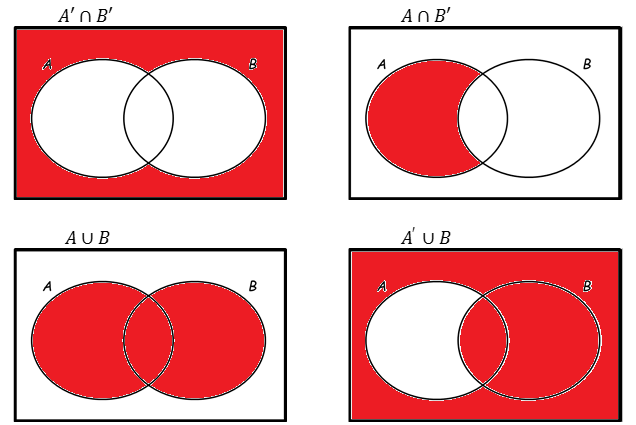 A
B
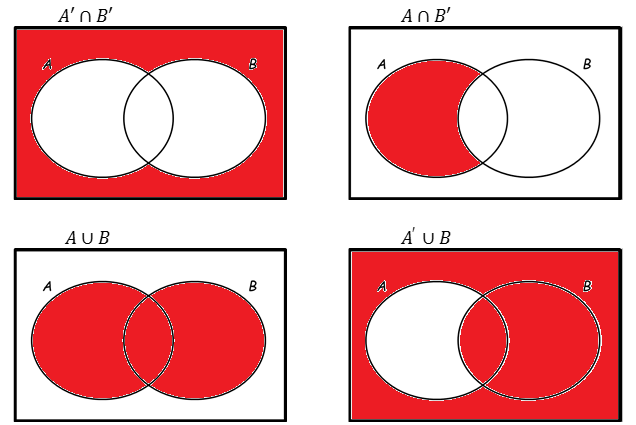 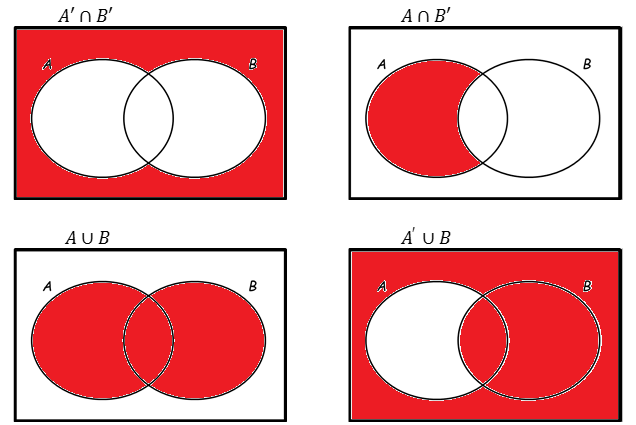 C
D
A’ U B’
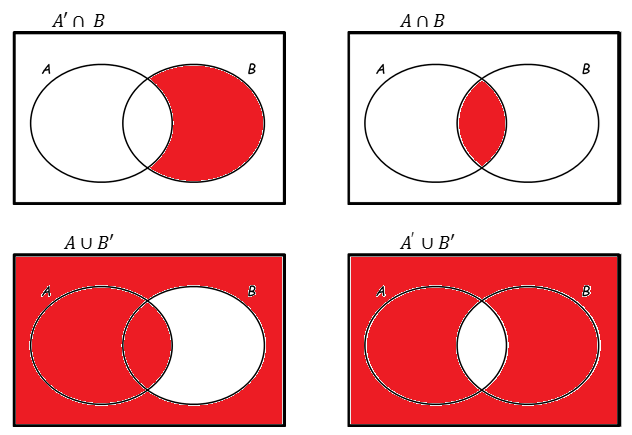 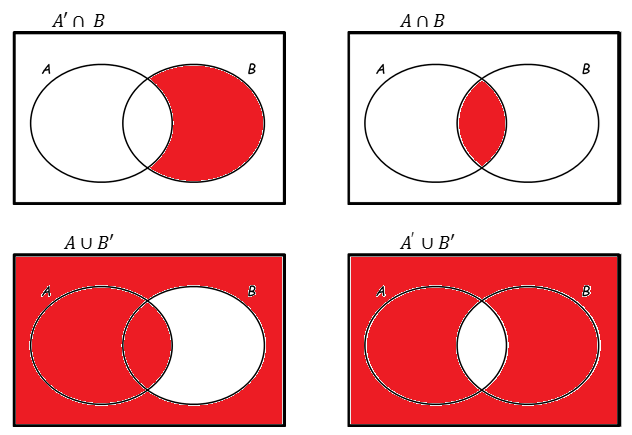 A
B
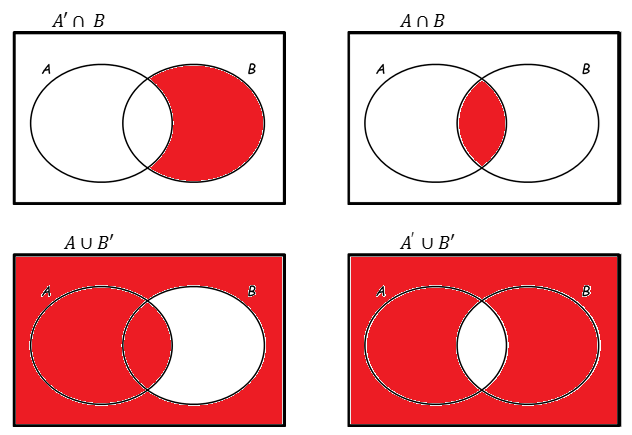 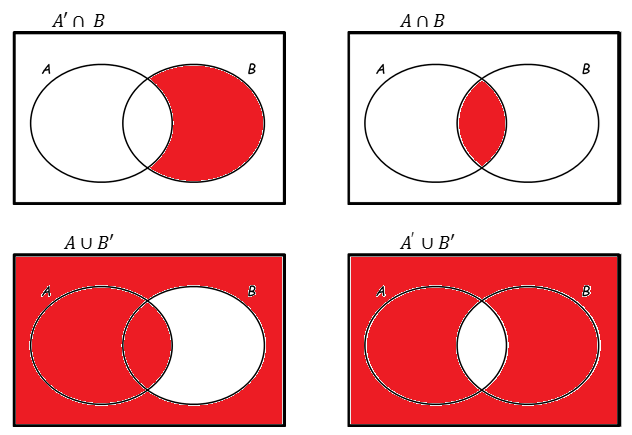 C
D
A’ ∩ B
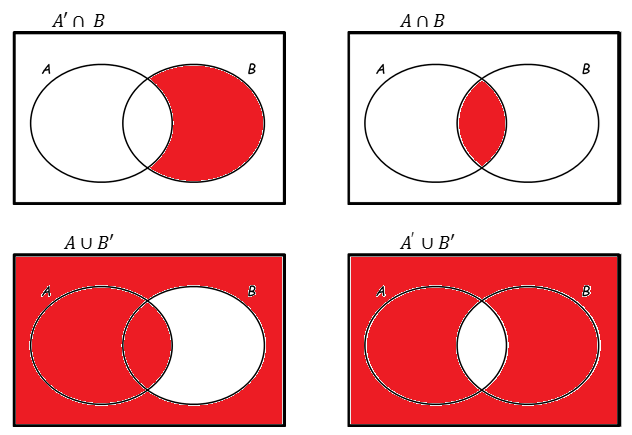 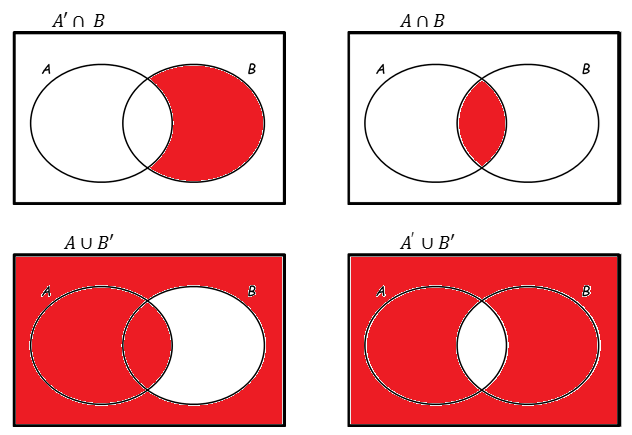 A
B
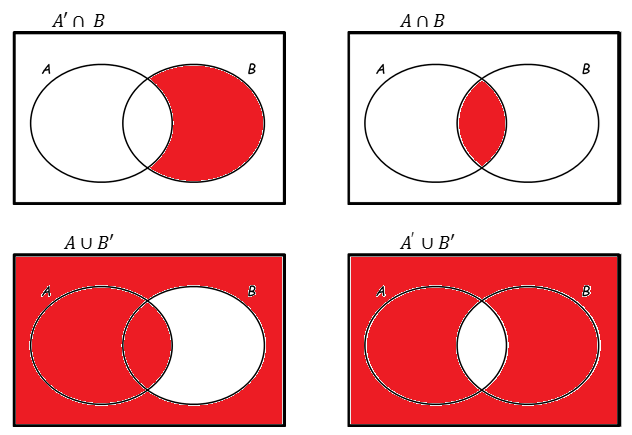 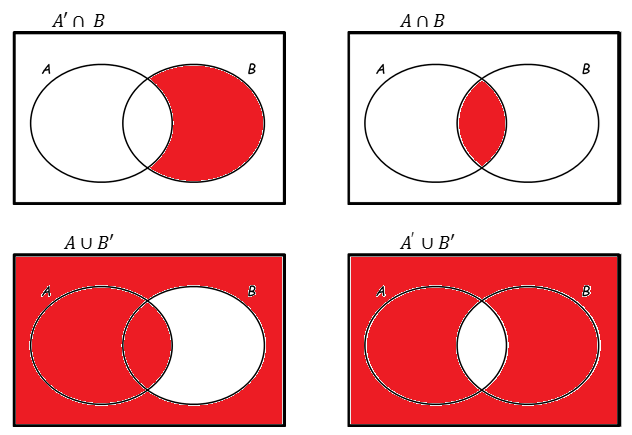 C
D
A’ U B
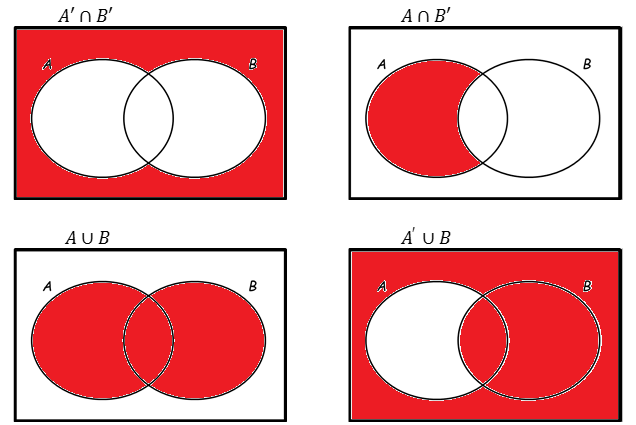 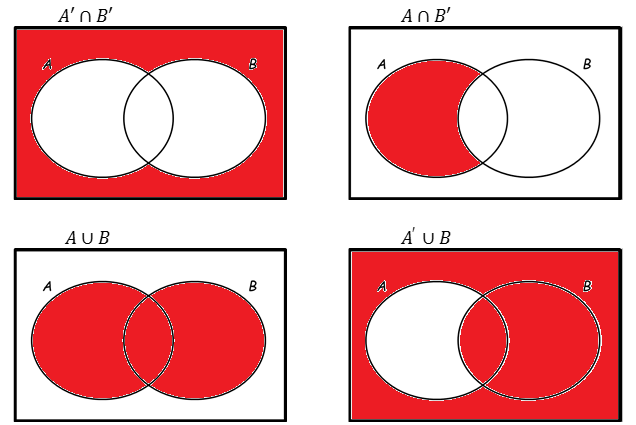 A
B
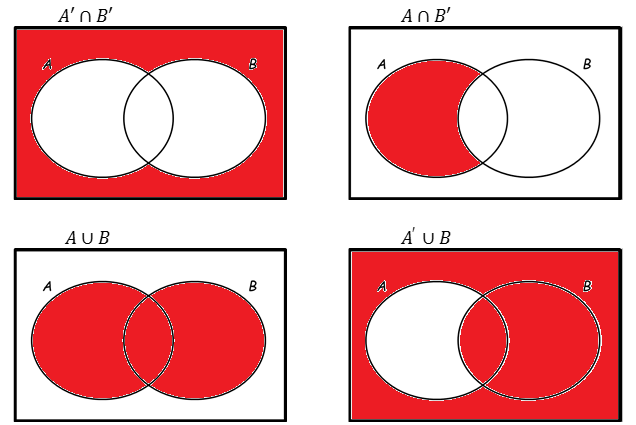 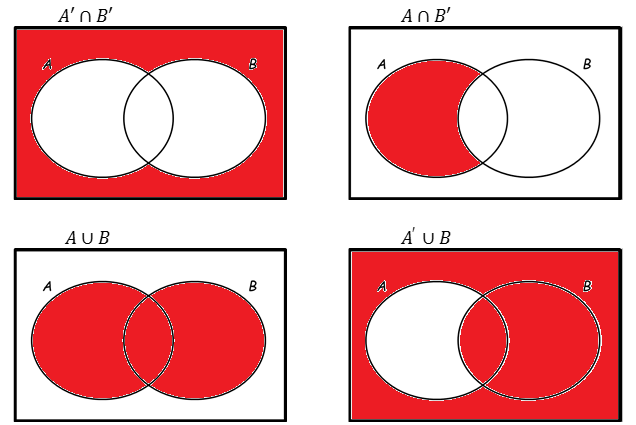 C
D
Venn Diagrams

Match up the Venn diagrams with the corresponding probability statements in both words and symbols.

Example:
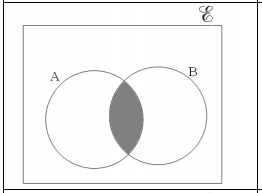 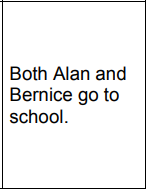 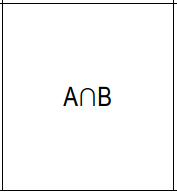 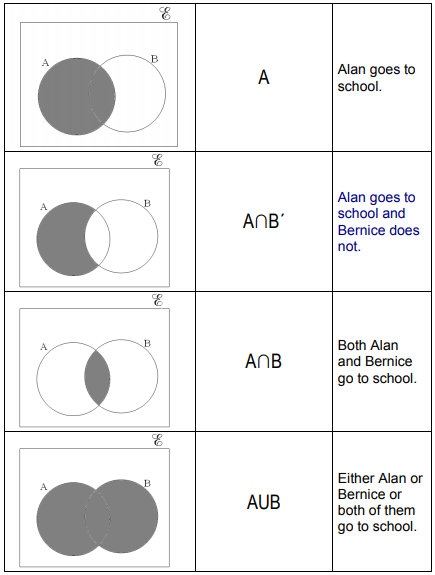 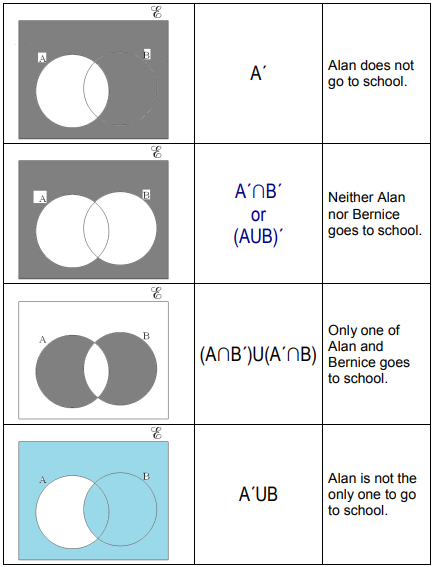 Pair Task

The three diagrams in front of you all represent the same information. Complete the labels using the correct notation in terms of A and B wherever there is a question mark.

Produce the other two diagrams that represent the same information for Problem 1, Problem 2 and Problem 3. 

Compare the results. Are there any errors?